Strategies for Mental Health in SchoolsOrientation for DDPIs and PsychiatristsState level Workshop on Mental Health Program in KarnatakaNational Health Mission, Government of Karnataka & Centre for Public Health & Dept. of Psychiatry, NIMHANS28th January 2016
Community Child & Adolescent Mental Health Service Project
Dept. of Child & Adolescent Psychiatry
NIMHANS, Bangalore
Teacher, do you remember me?
Children are not an amorphous mass of humanity
Personhood
Individuality
Identity
Unique universe
Approaches to School Mental Health
Curative Care for children with specific academic/ emotional/ behaviour problems

Preventive and Promotive Care for all children on issues of personal safety/ sexuality/ life skills
Community Child & Adolescent Mental Health Service Project’s School Mental Health Interventions
Individual Interventions
Group Interventions (Life Skills Sessions)
Classroom-Based Remedial Education
Teacher training
Individual Interventions
Teachers children with emotional, behavioural & learning problems
First level responses comprised of the following: 
Assessing the Child’s Mental Health Problem: 
Use of various assessment proformas developed by Project
Information was obtained from both the teacher as well as the child (and where possible from the child’s parents), 
ii) Diagnosing the Child’s Problem: 
Based on the information obtained from the child and teacher, a diagnosis of the child’s mental health disorder is made.
iii) Providing Interventions to the Child: 
Recognizing and acknowledging (accepting) the child’s emotions, 
providing reassurance, 
Framing the problem in such a way as to help the child gain insight/ understanding of the problem and its consequences, 
Suggesting to the child certain steps he/she can to reduce the problem. (Eg- relaxation exercises, anger management techniques).
iv) Providing Inputs to the Teacher: 
Teacher educated about nature of the child’s problem 
Provided with inputs on how to support the child and assist him/her with the problem identified. 
v) Referral to Tertiary Mental Healthcare Facilities: 
children with mild to moderate problems are assisted at school
Children who are referred:
have more severe problems requiring psychiatric medication and/or in-depth therapeutic intervention (over a longer period of time) 
Certain types of disorder ( children with PTSD, self-harm issues, severe conduct symptoms that include violent behaviour )
Context of the problem (extremely difficult family or social situations such as those with experiences of loss/grief/trauma, physical and sexual abuse ).
Common Child & Adolescent Mental Health Problems in School
Anxiety (marital conflicts/ family issues in children’s homes; learning problems and the fear of classroom due to the teacher’s expectations; alcohol abuse by parents; bullying…)
Attention Deficit Hyperactive Disorder
Anger, aggression issues (…neglect and punitive and/or emotionally rejecting parenting; exposure to aggression and violence at home, + in peer group interactions).
Substance abuse
(Mild) Intellectual Disability
Impact of First Level Responses
87% of children with anxiety problems reported that they were (partially or wholly) implementing the interventions suggested; Nearly half the children reported great improvement. 
90% of children with anger/ aggression implemented interventions and nearly 40% of them reported high levels of improvement.
(Project Data, March 2015)
Group Work Interventions
Preparing 10th standard students to deal with exam stress/ study techniques
Life skills sessions for high school students with substance abuse and conduct issues
B. Preventive and Promotive Child Mental Health: 
An Introduction to Life Skill Programs
Response Scenarios (3)
How would you respond in these scenarios…
“Teacher,  what does homosexuality mean? Is it a good thing?”
A 15 year old girl decides she is in love with a 16 year old boy and she runs away with him. She is brought back by angry parents who report to you/ the school.
A group of four 15 year old boys usually move in a gang…other children are afraid of them, especially the girls and younger children. They have also been seen to be smoking outside school and drinking in their neighbourhood—who have finally reported their behaviour to you/ the school.
A 15 year old boy is brought to you for violently beating up his classmate. He says he beat the other child because he saw him bullying a younger child.
Response to Problem Issues: Discourse Mode
Conversations
Discussions
Encouraging opinions, debate, perspective-taking
Not providing value-based judgments/ opinions/ answers
Life Skills Model
A set of skills that people use on a day-to-day basis to deal with everyday life events and challenges.
Life Skills
Decision Making
Problem Solving
Coping with Emotions
Coping with Stress
Communication Skills
Interpersonal Skills
Creative Thinking
Critical Thinking
Self- Awareness
Empathy
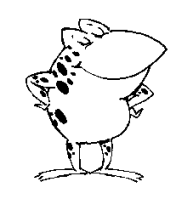 LIFE SKILLS
CONTEXTS OF APPLICATION
METHODS OF LEARNING- 				EXPERIENTIAL
How Life Skills Teaching Works
All participants are learners;
All participate in and contribute equally to the production of knowledge, which is a continuous dialogue; 
The learners are the subject and not the object of the process.
Experiential methodologies
Theatre
Narratives
Story-telling
Art Work
What to Consider when Teaching Life Skills?
Content
Method- slogan, movie, theatre-role play-proximal development.
Involvement of students
Discussion
What’s happening here?
What are the feelings?
How else situation be resolved?
Teacher Training
Orientation to common child and adolescent mental health issues
Providing support and first level responses to school children
Responding to special issues (bullying, child sexual abuse, corporal punishment)
Understanding and assisting children with learning problems
* ‘Kalikeya Kale’—Seminar for Government School Teachers on Learning Problems in Children
Our Reach…(June 2014 to 2017)
Remedial Education
Objectives: 
Teacher Awareness  - Probable causes for learning lags
Capacity Building – Teacher ability to spot, establish, devise strategy
Student Support – Scaffold learning, Eliminate fear of learning
Approaches to Classroom-Based Remedial Education
Experiential interactive teacher orientation sessions
Relevant information dissemination sessions

Level 1: Overview, Learning Difficulties
Level 2: Neurological Process of Learning
Level 3: From Classroom Management to Class Engagement
Classroom Demonstrations
Facilitate language ability 
Stress-free learning environment
Opportunities for exploration and experimentation for vocabulary building
Pre-academic skills readiness
Outcomes of Remedial Education
Teachers
Self review of current teaching-learning methodologies
Desire and willingness to modify classroom approaches
Discern differences between intervention, remediation and tutoring requirement and relevant strategies 

Students
Interest in classroom activity
Enhanced participation
Bonding with teacher
Enhanced self-esteem
Fillip to readiness levels required for formal academic skills
Challenges in School Mental Health Programs: The Community Child Mental Health Project’s Experiences
Stigma of mental health problems
Teachers’ (lack of) willingness to understand the context of children’s problems
Pre-conceived (negative)notions about children’s difficult backgrounds and resulting cynicism about what such children can achieve
Teachers over-burdened with administrative work; no time for children.
Teachers disinterest in learning/ training.
Teachers’ difficult attitudes towards corporal punishment & sexual abuse.
Little support from Block Education Officers & Education Dept.
Reflections…Food for Thought
Are teachers the best people to assist children with emotional & behaviour problems?
Would teachers be interested in psychosocial skills and training?
Would the Education Dept./ BEOs be willing to proactively support school mental health programs?
Can the Sarvashiksha Abhyan inclusive education teachers be involved & trained in remedial education interventions?